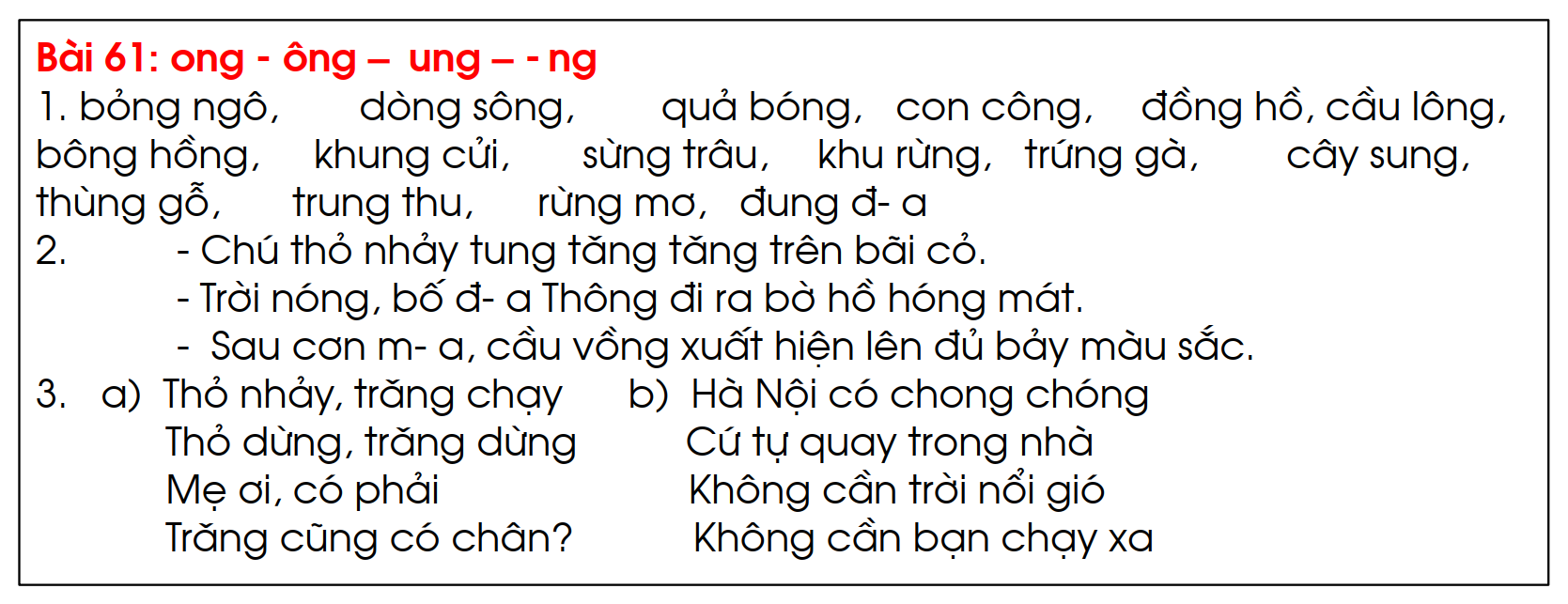 ư
ư
ư
ư
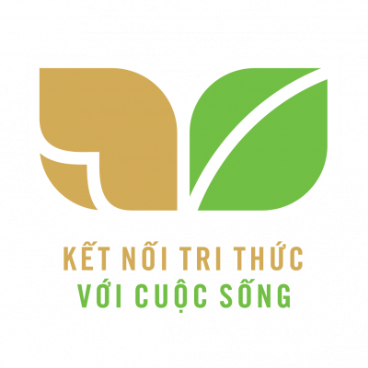 TIẾNG VIỆT 1
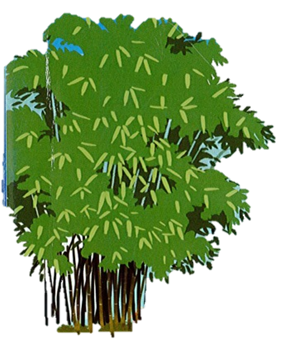 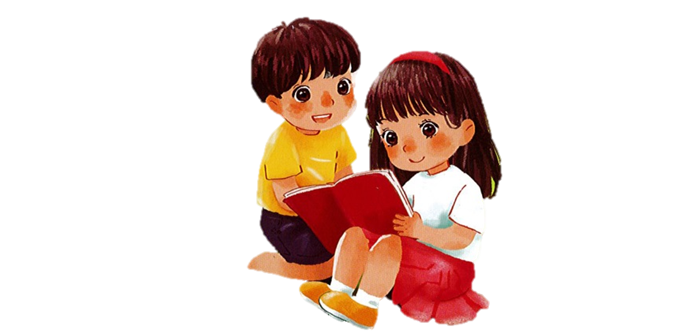 Khởi động
1
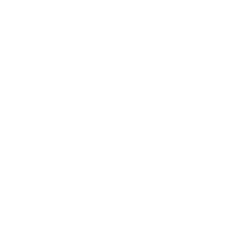 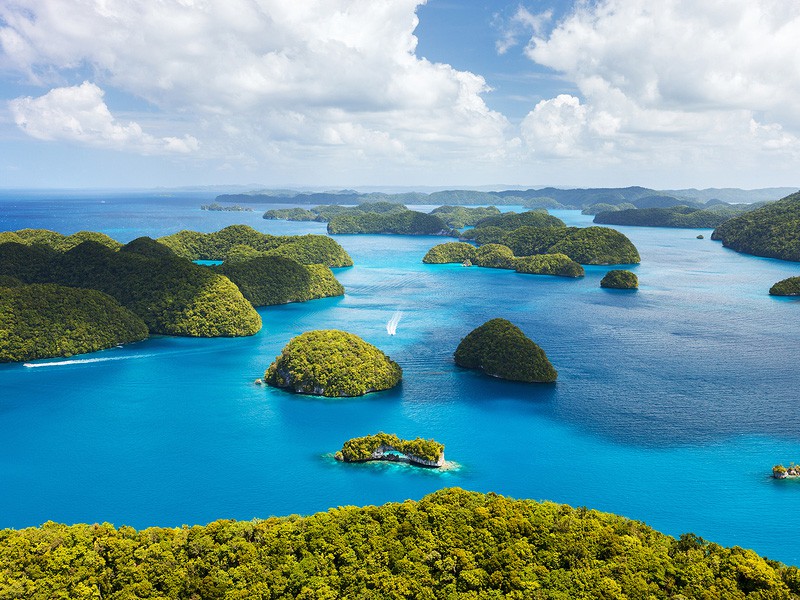 Nhận biết
2
̉
́
Biên xanh biêc. Những hòn đảo lớn nhỏ trùng điêp.
.
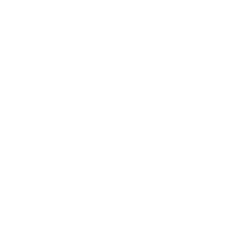 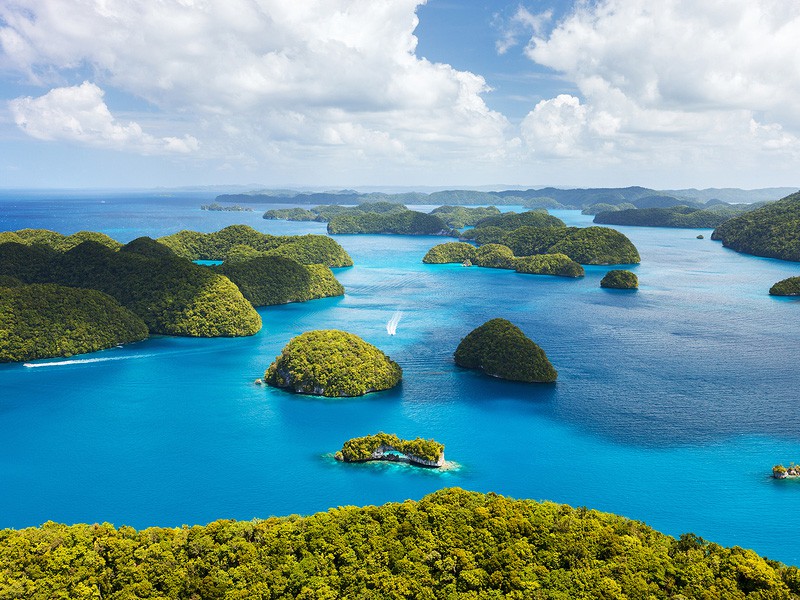 Bài
iêc  iên  iêp
62
Nhận biết
2
̉
́
Biên xanh biêc. Những hòn đảo lớn nhỏ trùng điêp.
.
Đọc
3
iêc
iên
iêp
b
iêc
biêc
́
So sánh
iê
p
c
n
iên
iê
iêc
iêp
iê
iêc
iêc
iêc
thiếc
xiếc
tiệc
iên
iên
iên
điện
thiện
kiến
iêp
iêp
iêp
diệp
tiệp
thiếp
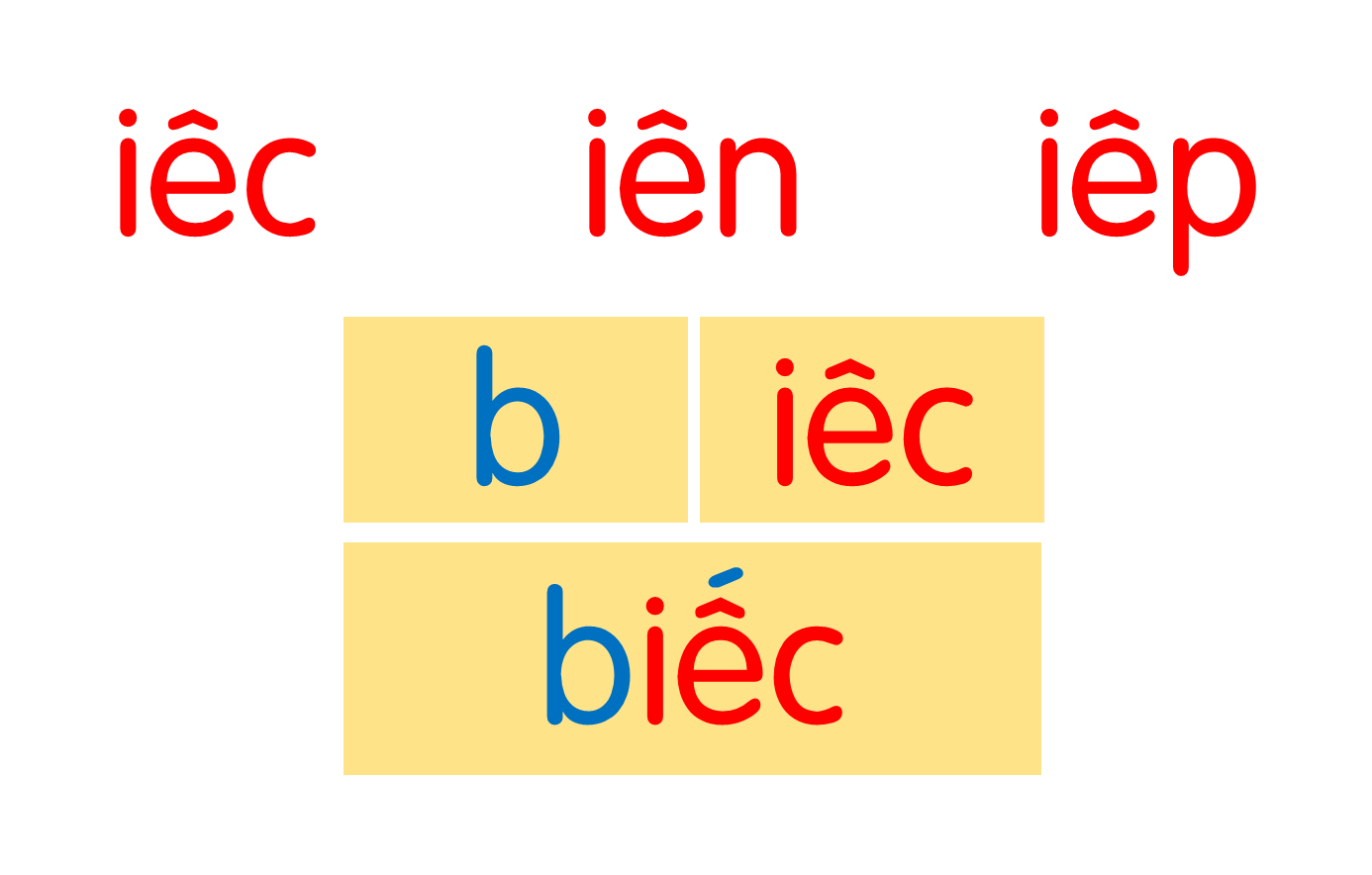 thiếc
xiếc
tiệc
điện
thiện
kiến
diệp
tiệp
thiếp
[Speaker Notes: Ôn lại]
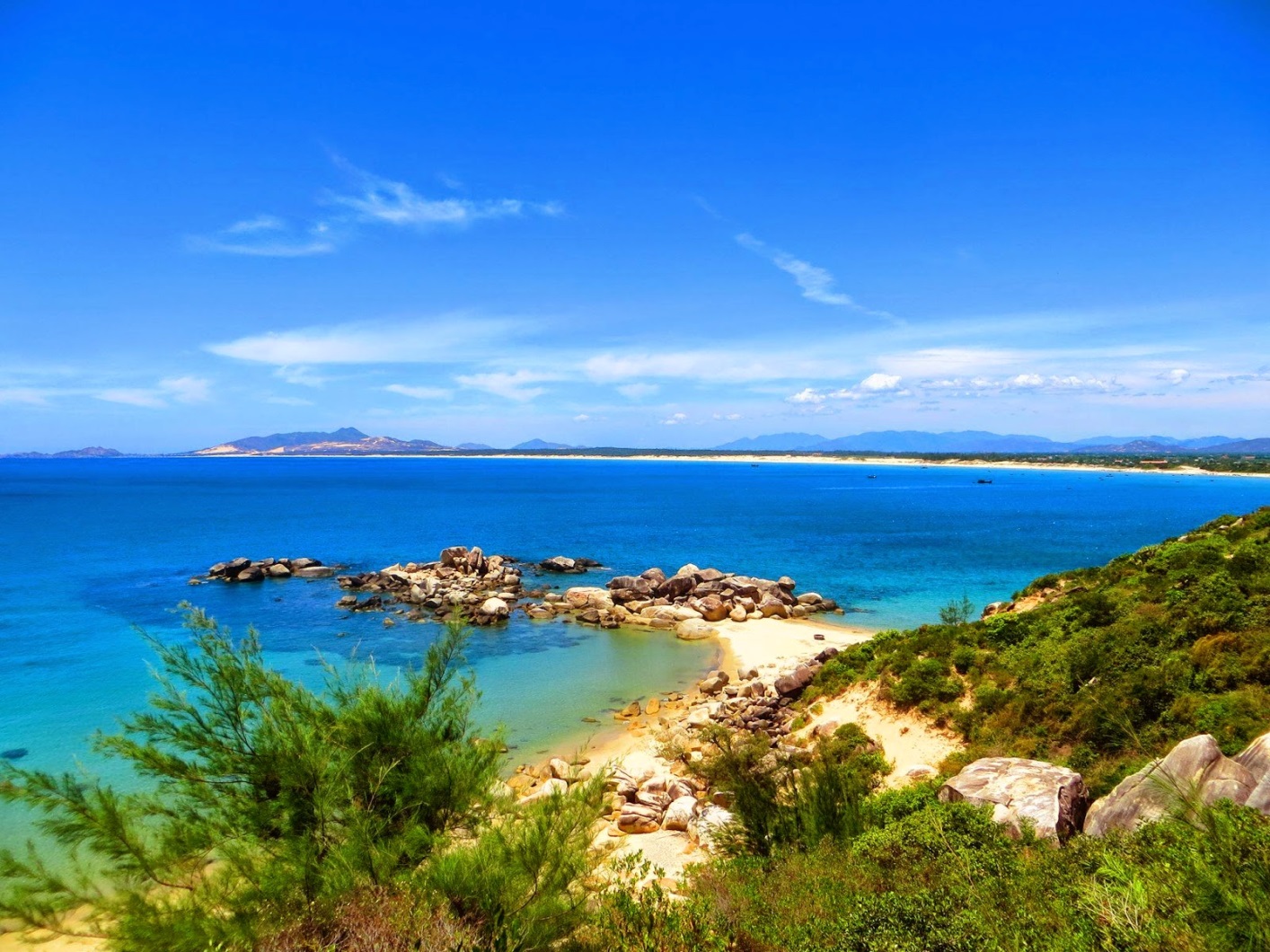 iêc
xanh biếc
[Speaker Notes: Hay còn gọi là CHIM ĐA ĐA]
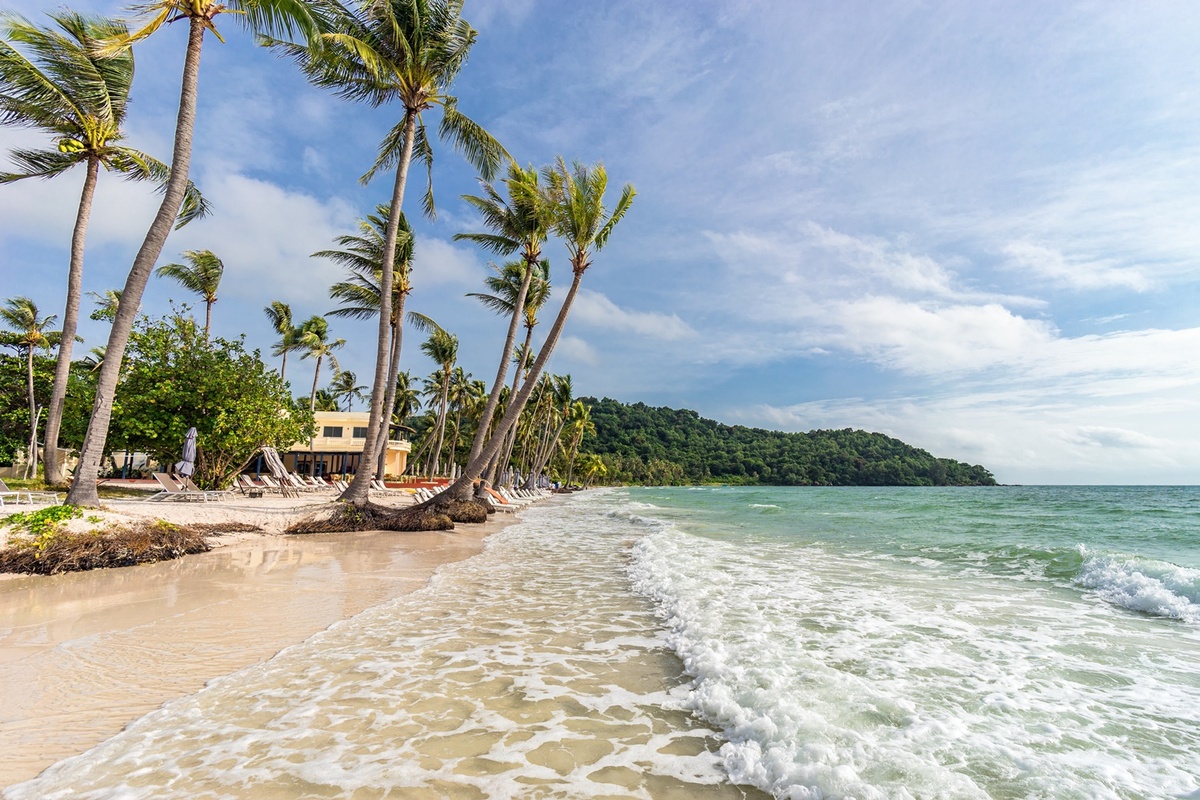 iên
bờ biển
[Speaker Notes: Chênh lệch về độ tuổi và cao thấp]
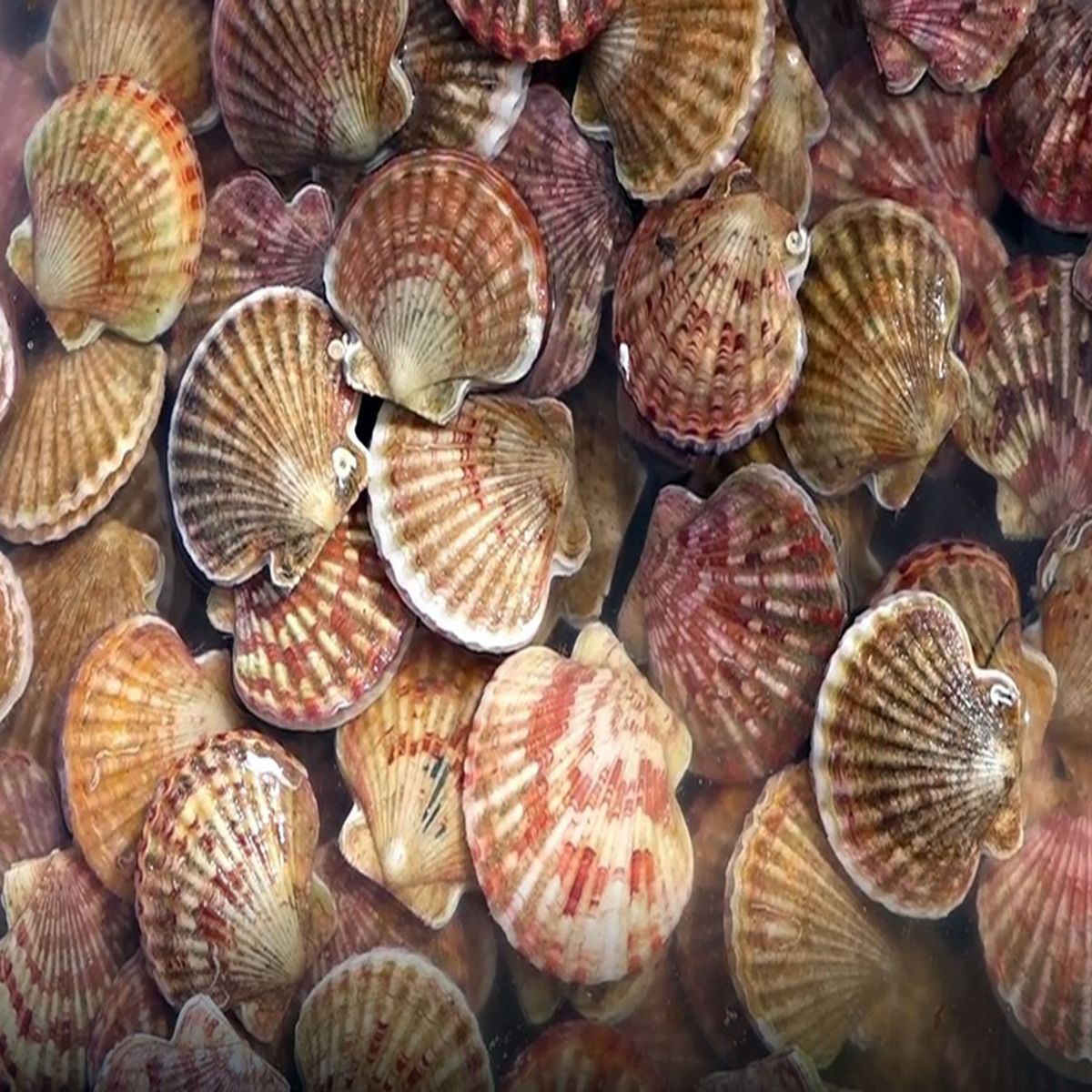 iêp
sò điệp
[Speaker Notes: Tuy giảng về con sò điệp nhưng cô chưa đc ăn về sò điệp nha các em. Kkk!!!!]
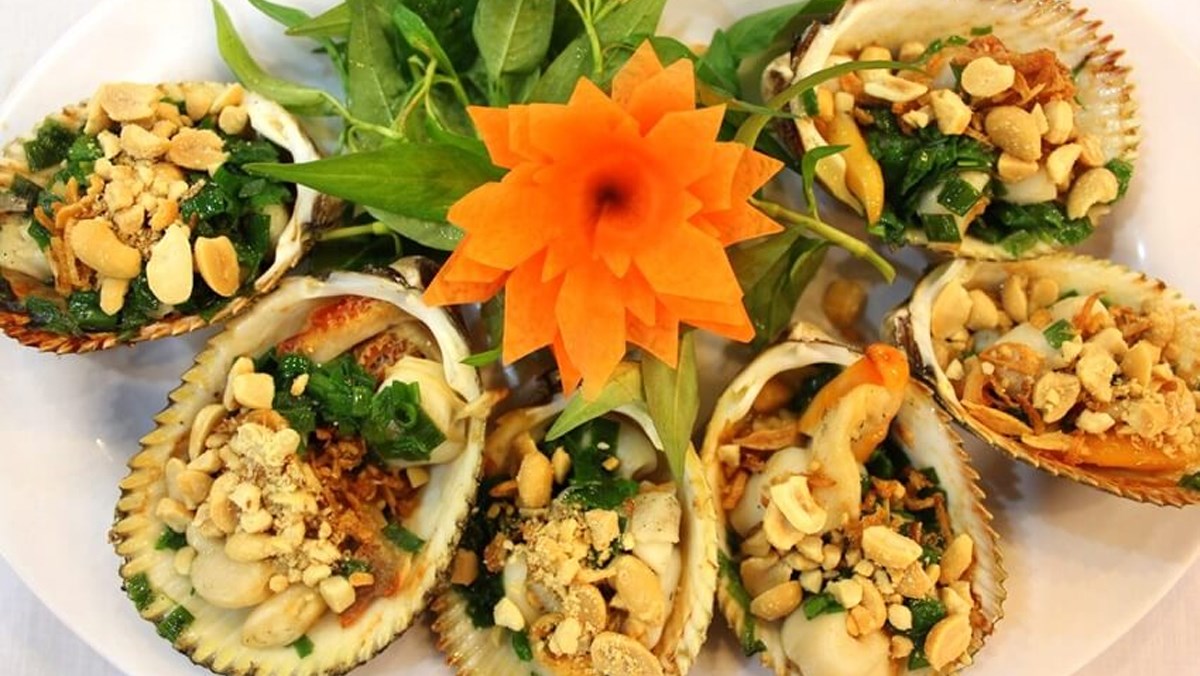 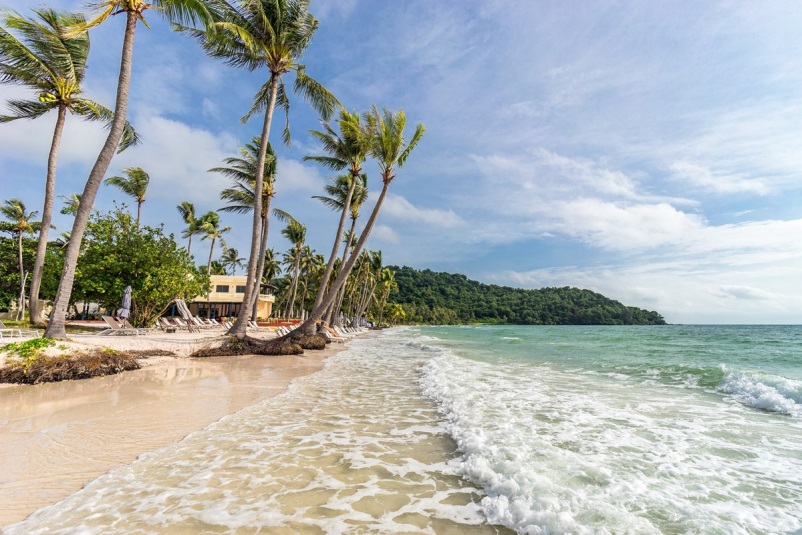 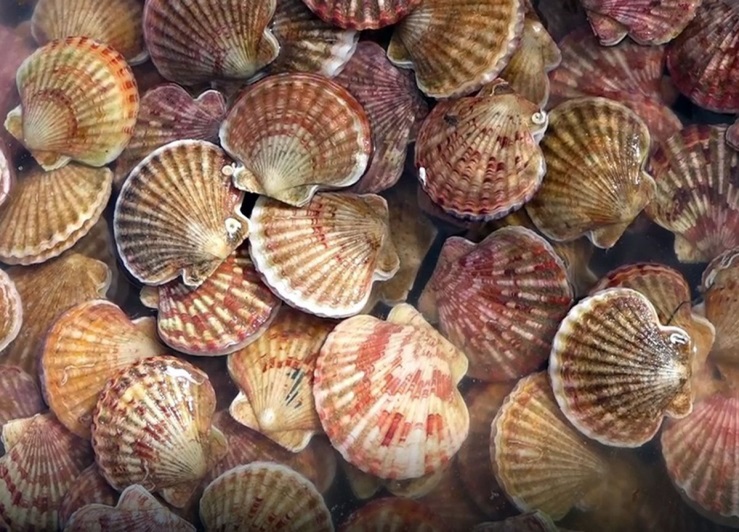 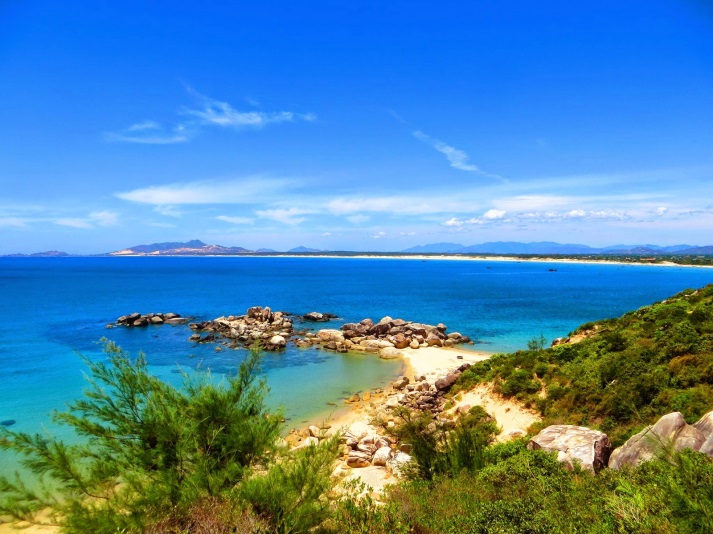 xanh biếc
bờ biển
sò điệp
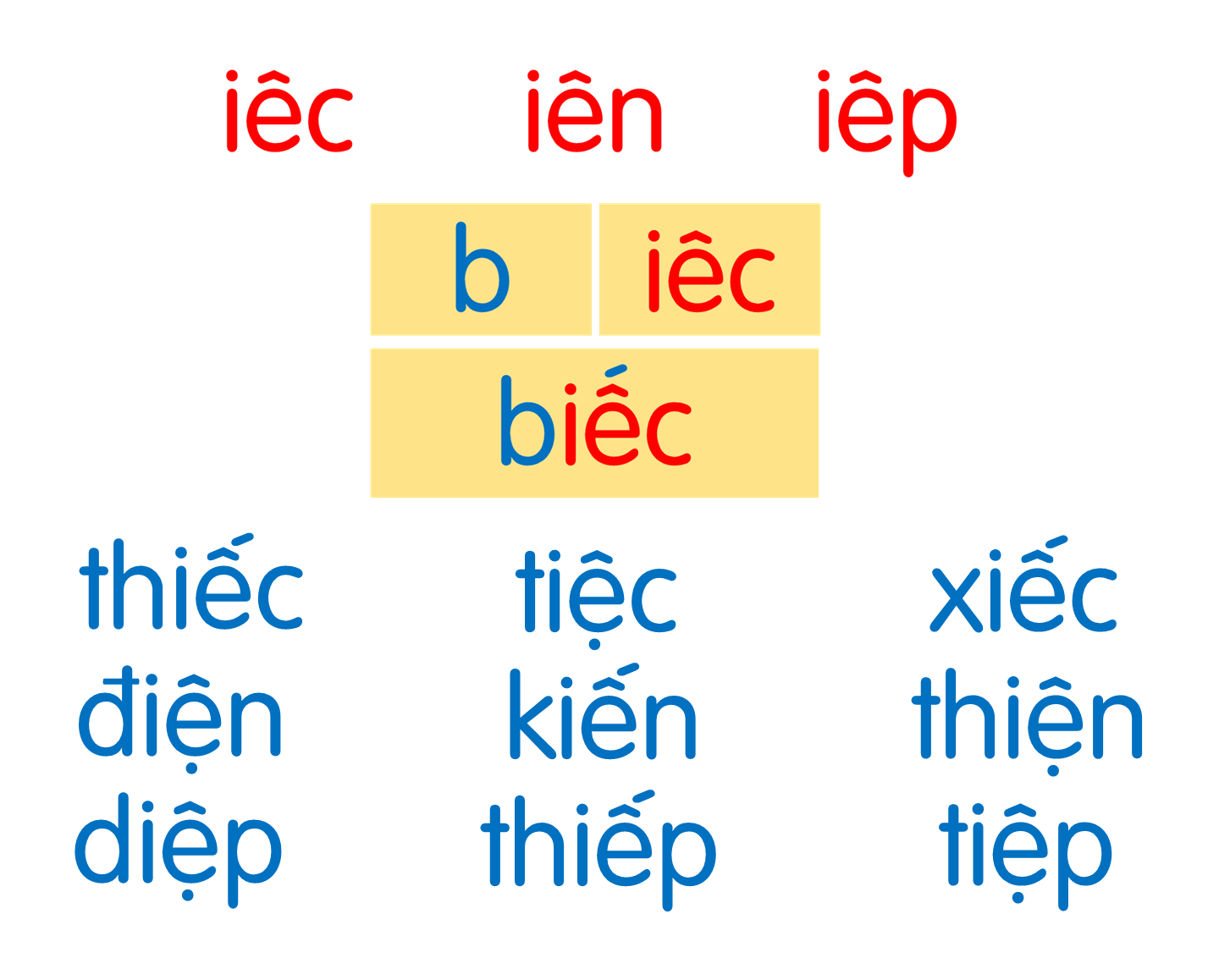 xanh biếc
bờ biển
sò điệp
[Speaker Notes: Ôn lại]
Hướng dẫn viết bảng
4
Θł‼
Θł‼
Θłn
Θłn
Θłp
Θłp
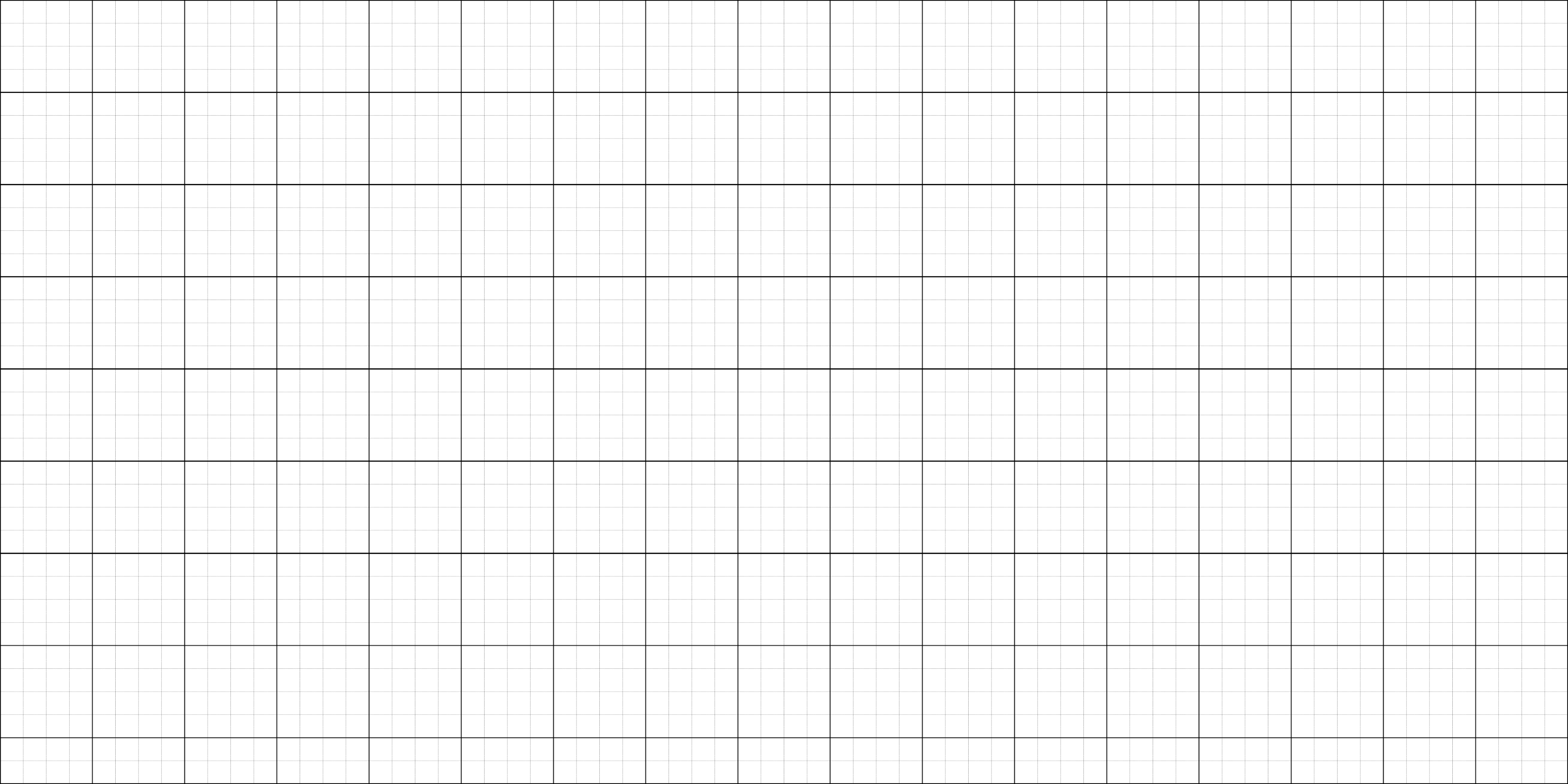 Θł‼
Θł‼
Θłn
Θłn
Θłp
Θłp
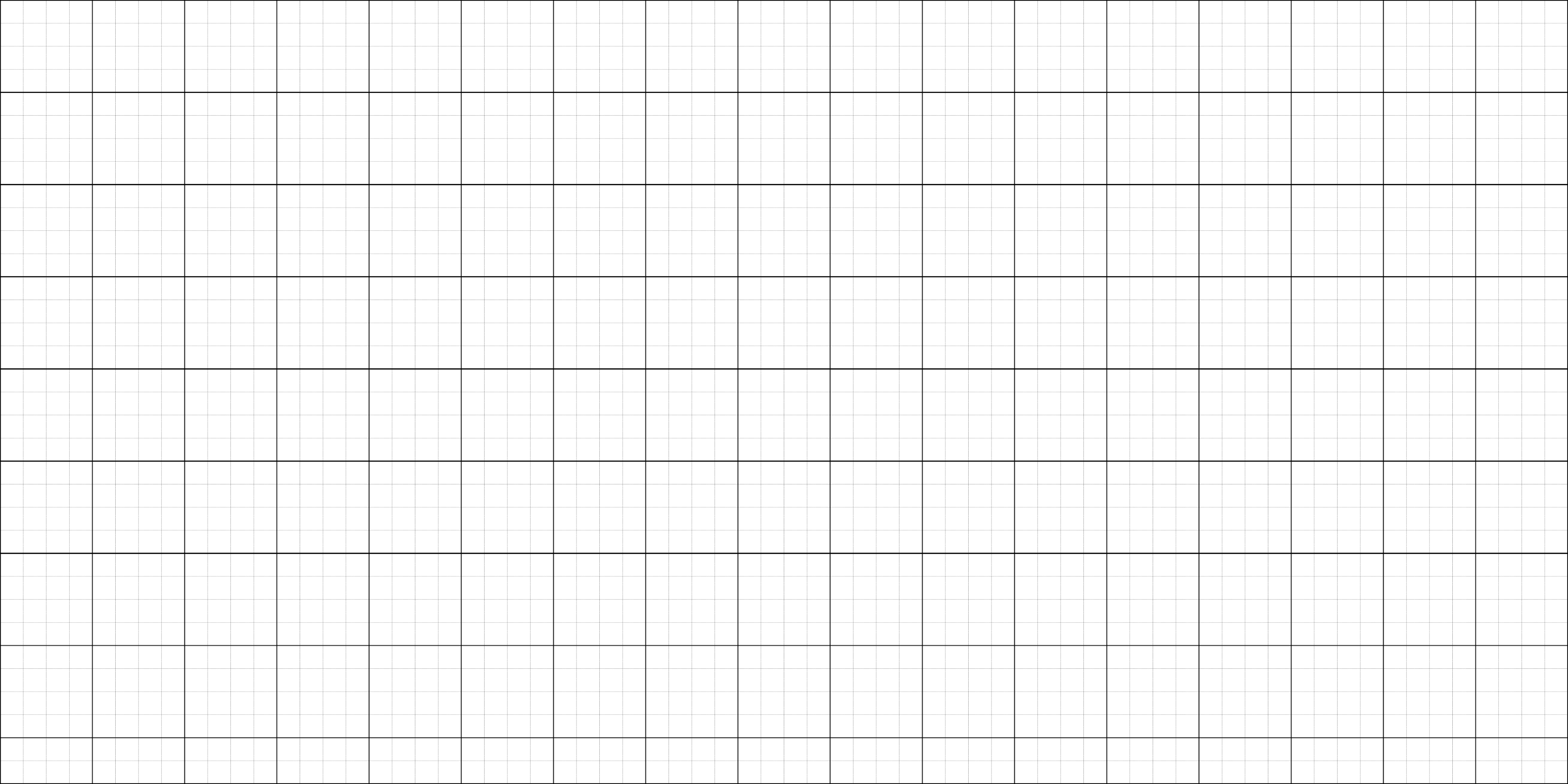 xaζ λμĞc
Θł‼
λμϜn
λμϜn
sò đΗİp
sò đΗİp
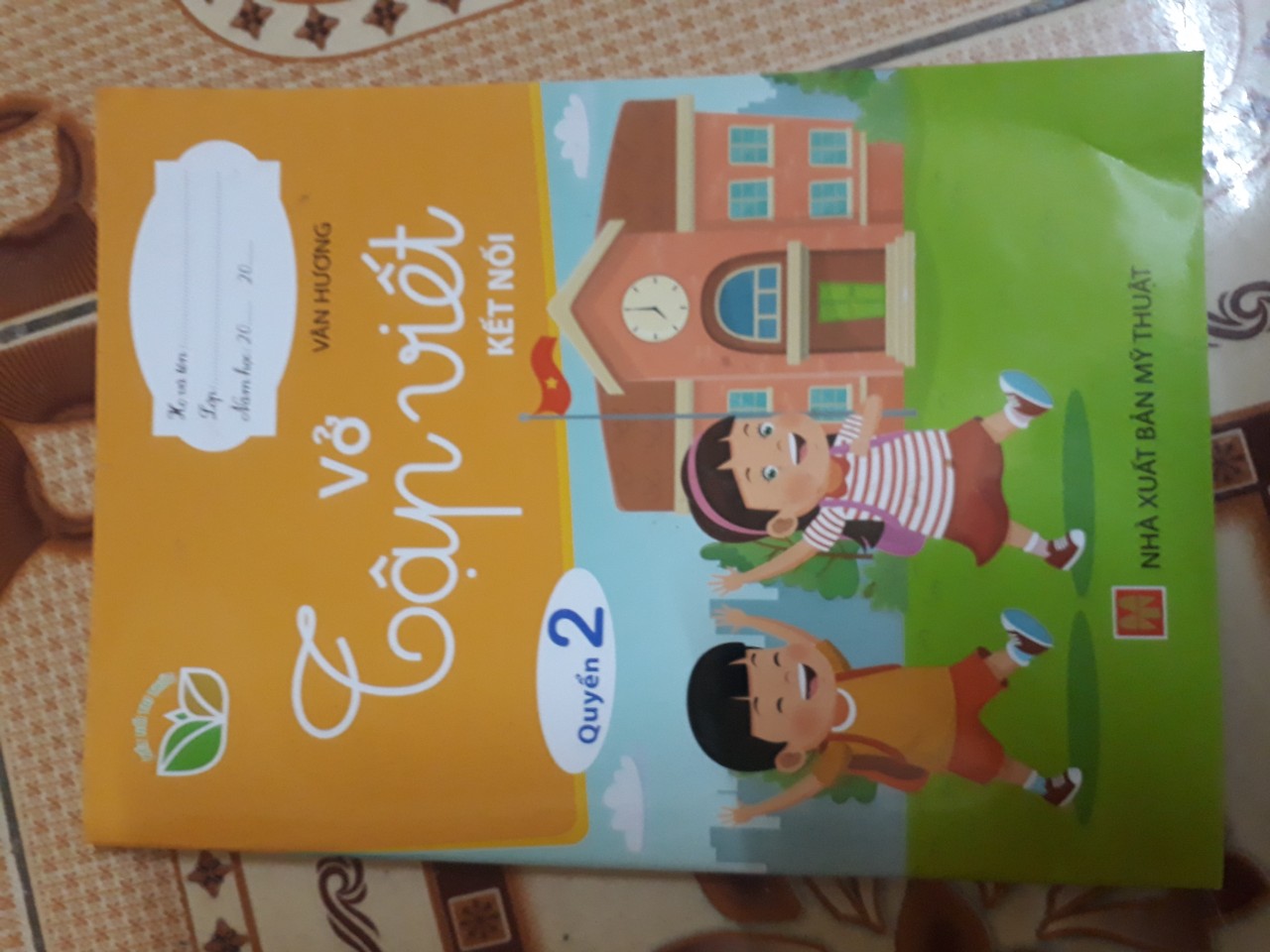 Trang 22
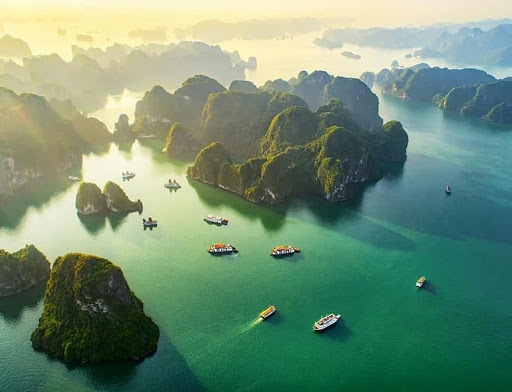 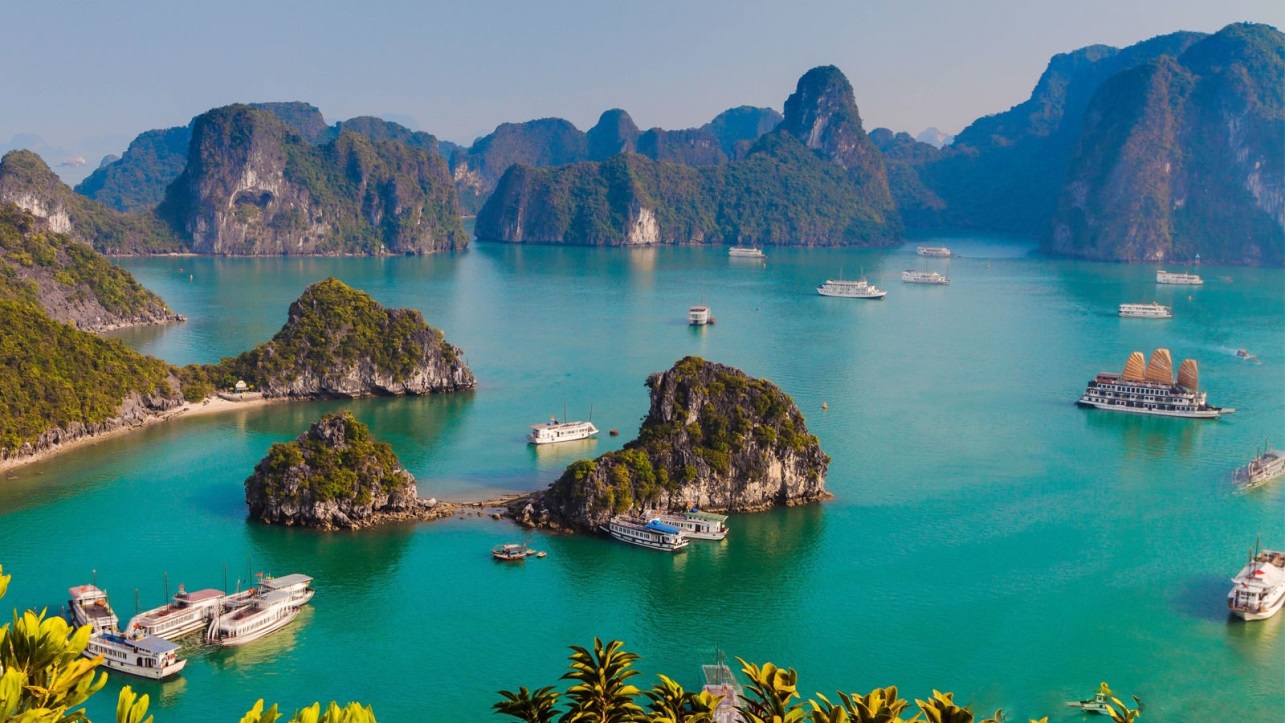 Đọc
6
1
2
Vịnh Hạ Long là một kì quan thiên nhiên. Nơi đây có những hòn đảo lớn nhỏ trùng điệp, soi bóng trên mặt biển xanh biếc. Du khách thích đến đây ngắm cảnh, tắm mát và đi dạo trên những bãi biển.
3
thiên nhiên
biển
trùng điệp
biếc
[Speaker Notes: Luyện luôn từ khó đọc nhé!]
Vịnh Hạ Long là một kì quan thiên nhiên. Nơi đây có những hòn đảo lớn nhỏ trùng điệp, soi bóng trên mặt biển xanh biếc. Du khách thích đến đây ngắm cảnh, tắm mát và đi dạo trên những bãi biển.
Vịnh Hạ Long có gì đặc biệt?
Địa danh nào được nhắc đến trong bài?
Du khách thích đến Hạ Long làm gì?
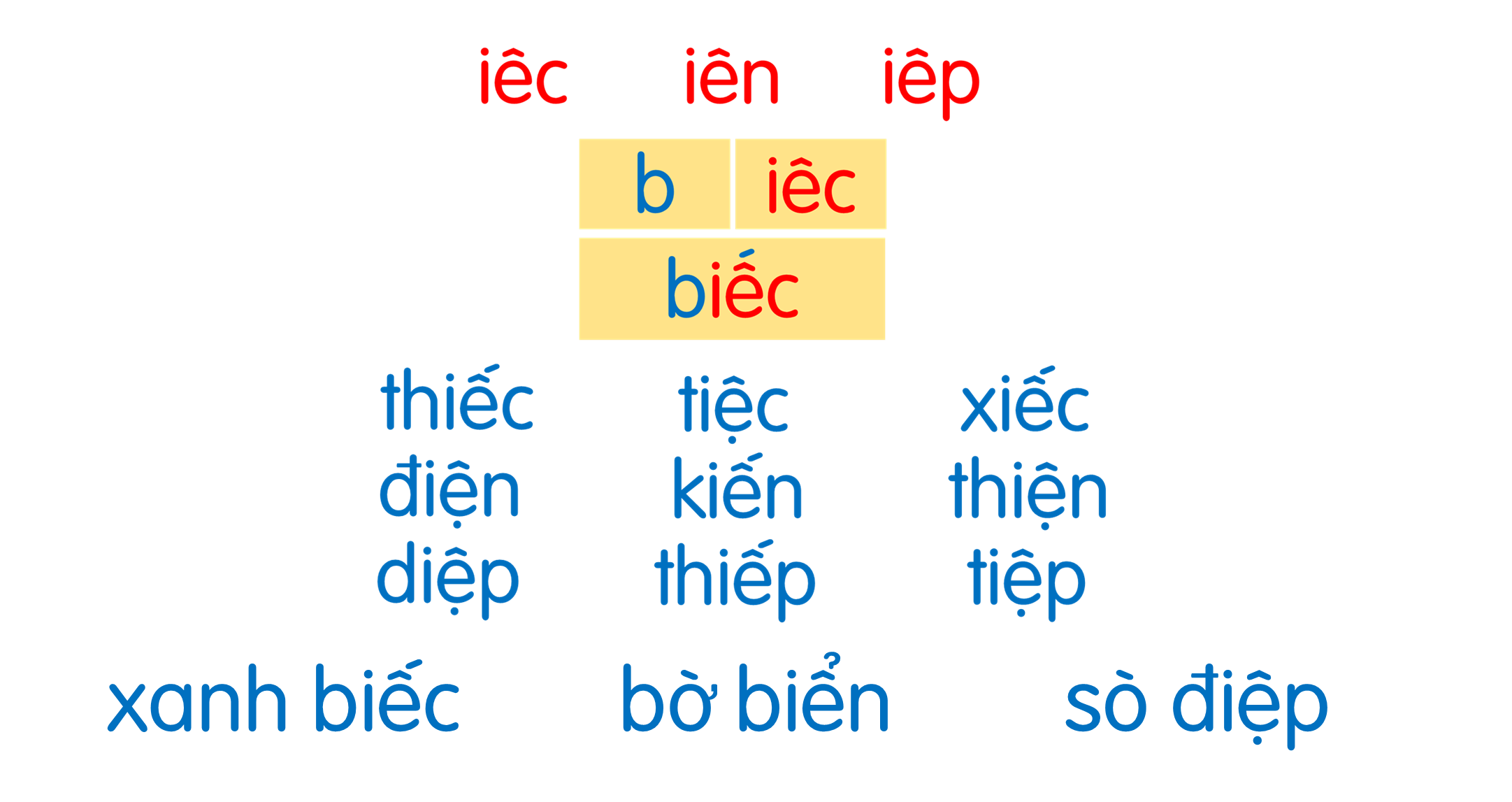 Vịnh Hạ Long là một kì quan thiên nhiên. Nơi đây có những hòn đảo lớn nhỏ trùng điệp, soi bóng trên mặt biển xanh biếc. Du khách thích đến đây ngắm cảnh, tắm mát và đi dạo trên những bãi biển.
Thế giới trong lòng biển
Nói
7
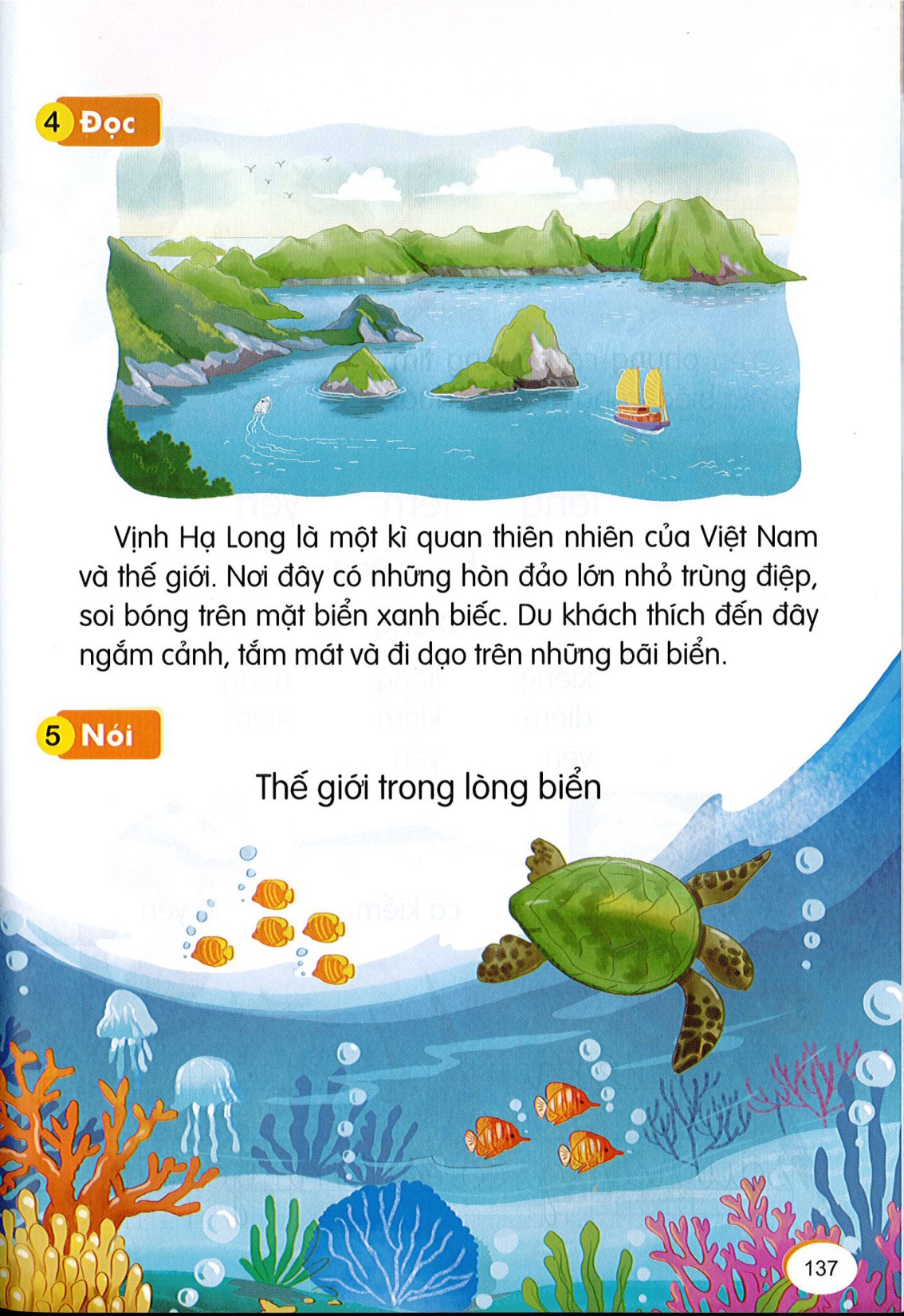 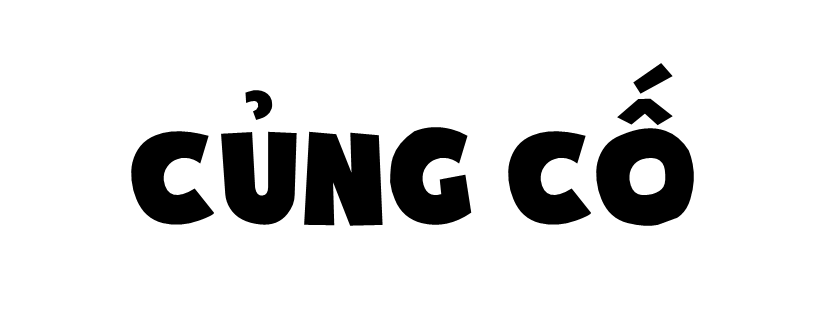 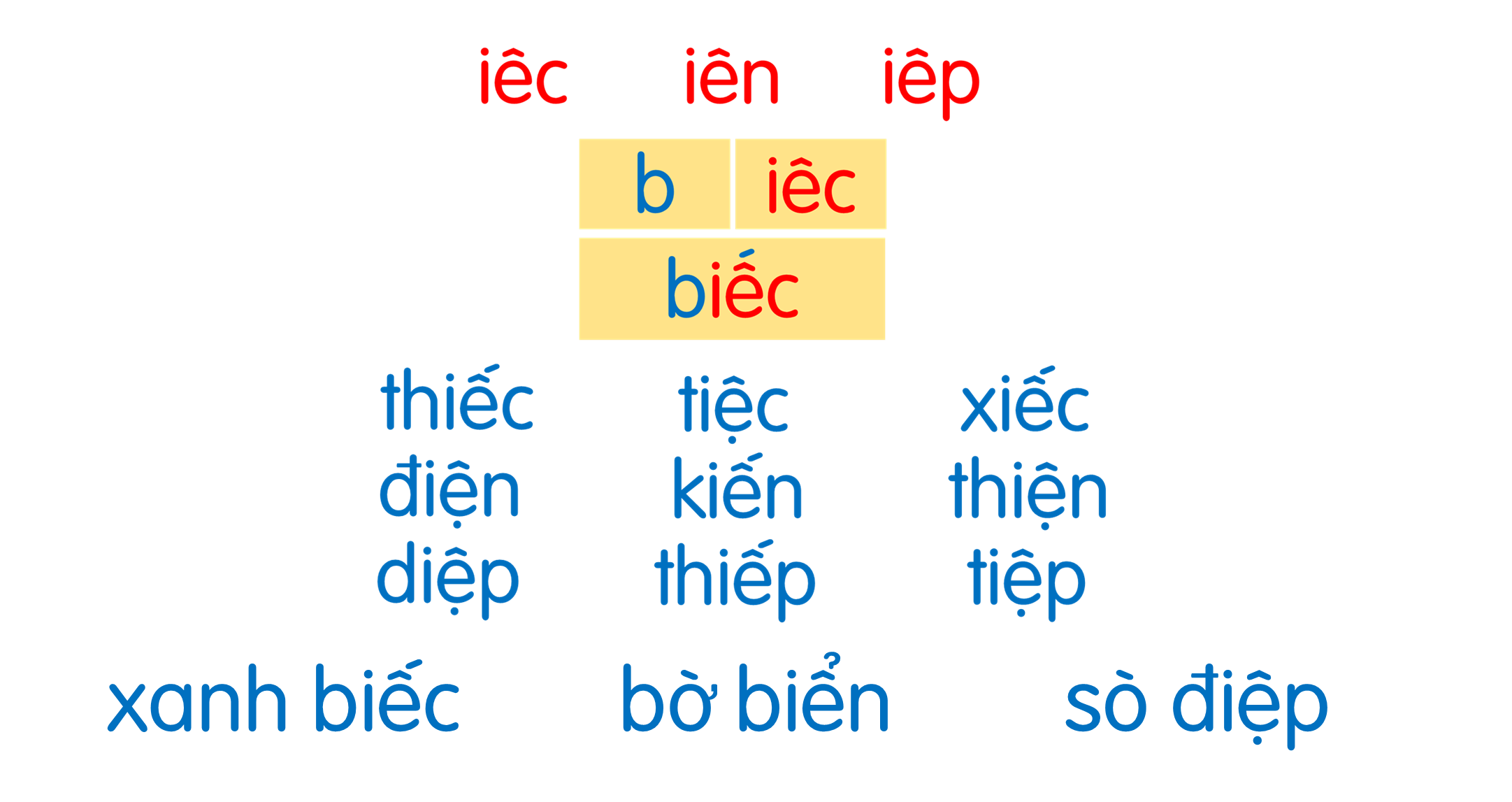 Vịnh Hạ Long là một kì quan thiên nhiên. Nơi đây có những hòn đảo lớn nhỏ trùng điệp, soi bóng trên mặt biển xanh biếc. Du khách thích đến đây ngắm cảnh, tắm mát và đi dạo trên những bãi biển.
Dặn dò